Презентация на областной заочный конкурс детского творчества «Страна финансов»
Составили обучающиеся 5 и 6 класса
Константинова А.
Моисеев С.
Коношский район

Название работы  «Мы с финансами на ты»
Форма игры – отгадай загадки
Руководитель:  Голикова Е. В. (учитель физики, математики)
«Мы с финансами на ты!»Игра для обучающихся начальной школы
Правила игры 
     Прочитайте внимательно загадку.

     Выберите из предложенных вариантов
      ответ.

     Если вы ответили верно, появится
     картинка на ответ загадки.
Желаем успеха!
Люди ходят на базар:там дешевле весь…
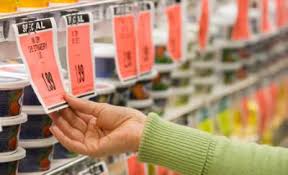 бульвар
товар
навар
На товаре быть должнаобязательно…
цена
вина
шина
Как ребёнка нет без мамы,сбыта нету без…
диаграммы
рекламы
фонограммы
Коль трудился круглый год,будет кругленьким…
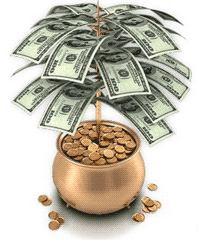 доход
подход
заход
Дела у нас пойдут на лад:мы в лучший банк внесли свой…
вклад
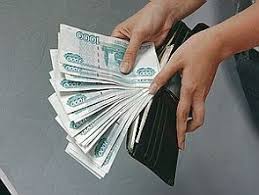 заклад
доклад
Мебель купили, одежду, посуду.брали для этого в банке мы…
деньги
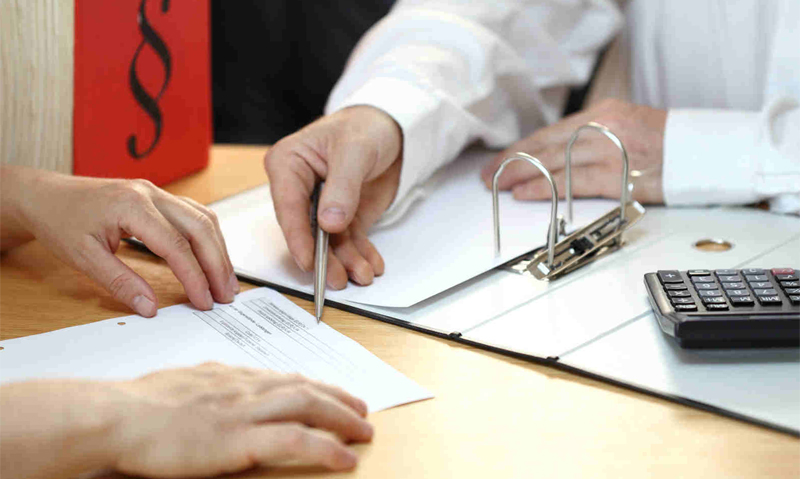 ссуду
вклад
Он финансовый факир,в банк к себе вас ждёт …
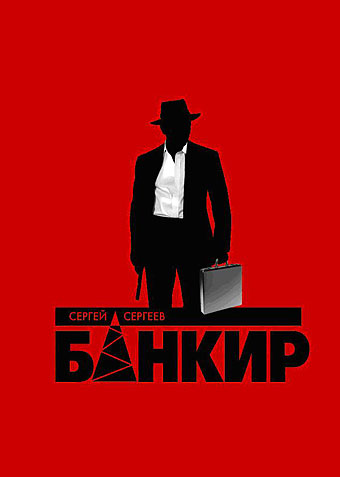 банкир
турнир
мундир
Расчёт зарплаты — знать пора -проводят в срок …
доктора
бухгалтера
директора